Using Gatling and Jenkins to Performance Test Puppet
Brian Cain (@brian_cain)
FOSDEM 2014
Testing and automation devroom
About the Speaker
Computer Science
Kansas State University in United States
Finishing up Masters this semester
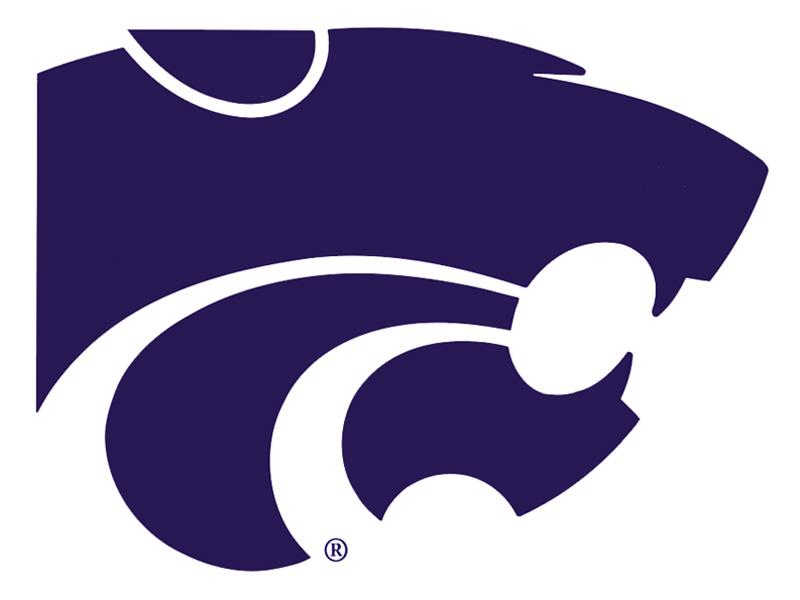 [Speaker Notes: First time in Belgium so I’m excited to be here]
About the Speaker
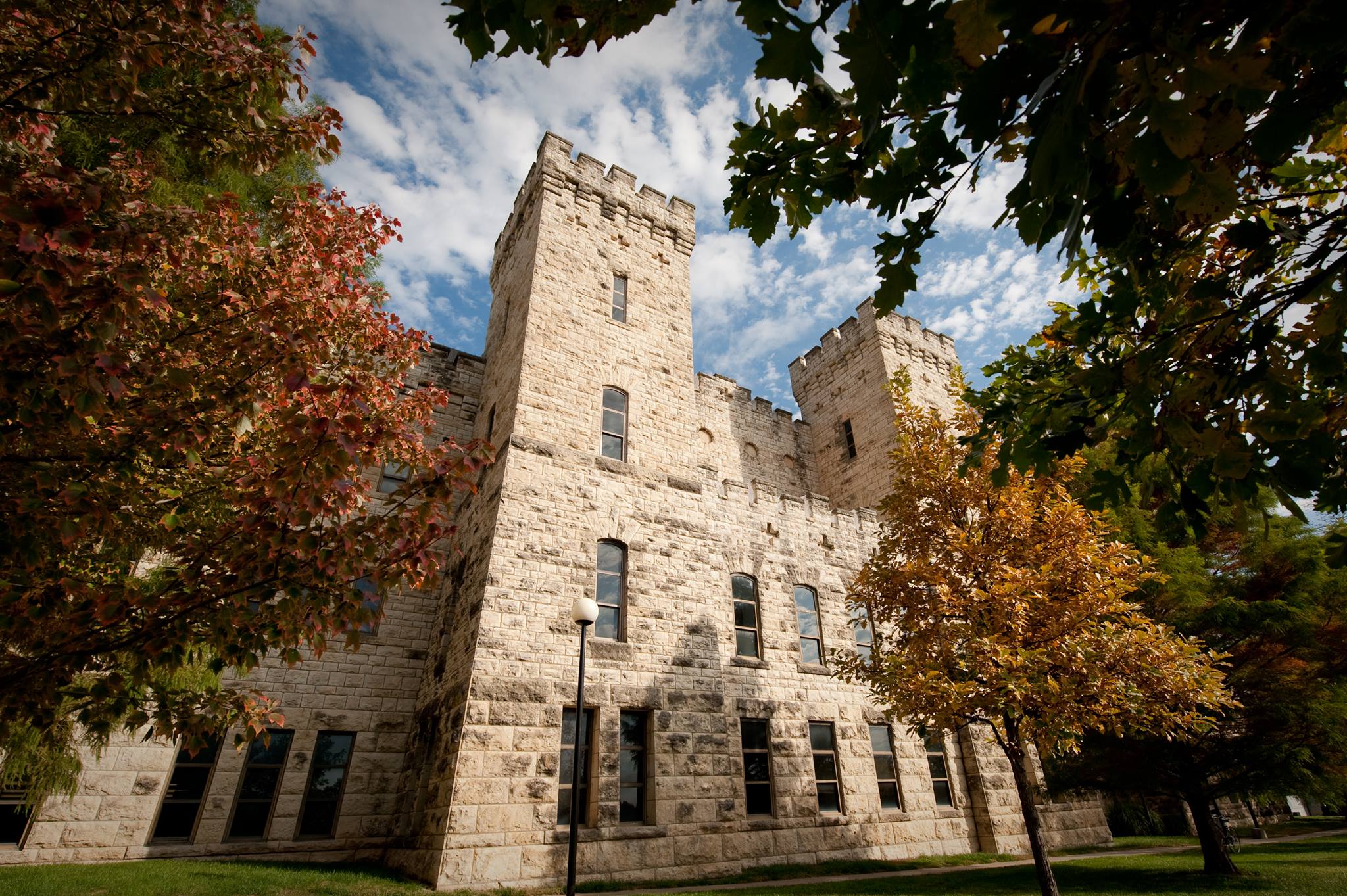 [Speaker Notes: Here is the building we have classes in on our great campus. The computer science building looks similar to a castle.]
About the Speaker
Former Intern at Puppet Labs
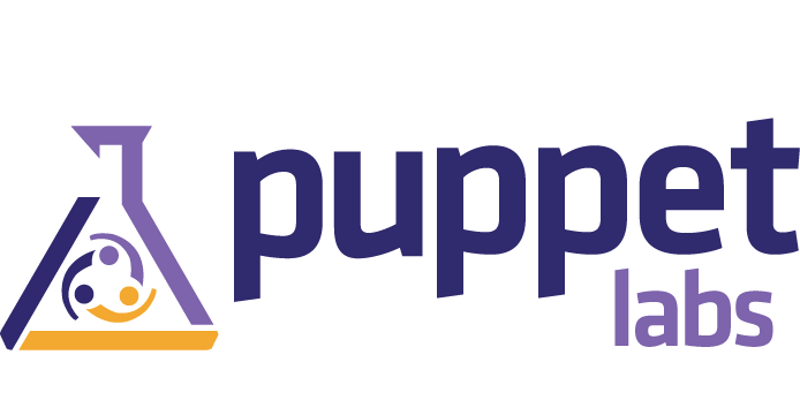 [Speaker Notes: Summer 2013

Today I’m going to talk to you about a plugin I wrote that helps Puppet Labs performance test Puppet with Jenkins and Gatling]
Talk Overview
Introduction
Section One: Motivation Behind Project
Section Two: Modifying Gatling/Anatomy of a Jenkins CI Plugin
Section Three: About Puppets Load Test Framework
Section Four: Displaying Useful Reports
Demo
Introduction
Load Testing
What is load testing?
Why is it important?
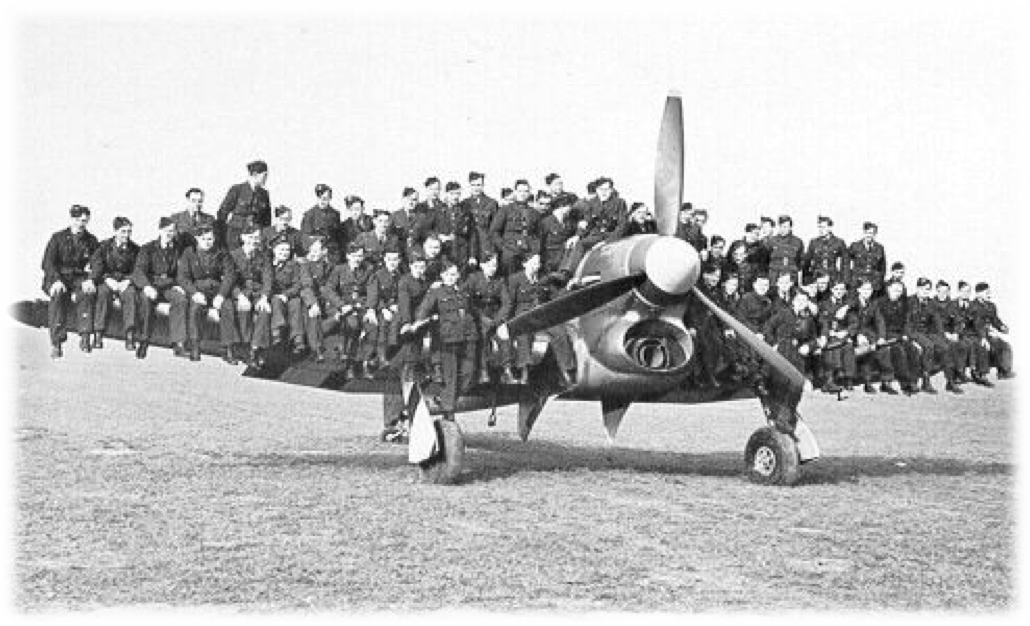 [Speaker Notes: Joke: Load testing in software isn’t as dangerous as it can be in other fields

As projects grow, load testing gives a way to ensure your project doesn’t have any major errors or flaws or bottlenecks

With load testing, you can see how performance has improved or gotten worse between commits in the project

Load testing can show a clear difference in performance throughout the life cycle of a project, good or bad]
Load Testing
Gives idea about state of performance
Defined through a set of scenarios
[Speaker Notes: Load testing can help determine if there are any major slow downs or bottlenecks in your system

Scenarios can be thought of heavy use-cases that stretch software to its limits]
What is Puppet?
Configuration management tool
“Infrastructure as code”
Automate all of the things
http://puppetlabs.com/
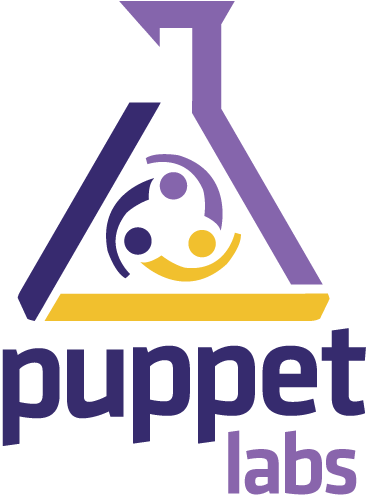 [Speaker Notes: In case anyone here isn’t familiar with Puppet….

Helps automate repetitive tasks that system administrators have to perform daily
“Infrastructure as code”
Programmatically define your system through the Puppet DSL]
What is Puppet?
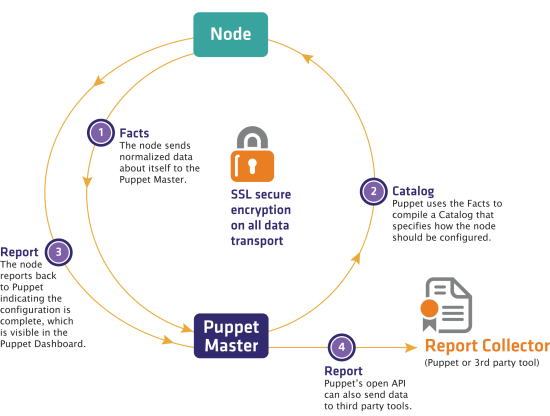 [Speaker Notes: Puppet Master pushes catalog to nodes in network. Catalog defines how a node should be configured.

After catalog has been compiled on node, a report is generated and collected.

Catalogs can define your infrastructure
Reports generated as puppet applies these catalogs over time

Facts can also be gathered that give information about each machine puppet is running on.]
Jenkins
Continuous Integration Server
Contains various configurable jobs
Perfect for load testing
Can be expanded through plugin development
http://jenkins-ci.org/
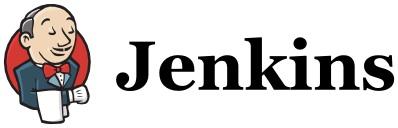 [Speaker Notes: Jenkins CI is an important tool that allows for developers to practice continuous integration.

What is Continuous Integration?
The idea that developers will frequently commit their work to a project (hopefully through version control), and each integration will be verified through automated testing frameworks. Jenkins is a great tool to set up a system such as CI.

Apart of that CI can be load testing. A job can be set up to kick off at a given frequency, and the Jenkins Dashboard has the ability to display or graph results of load tests]
Jenkins
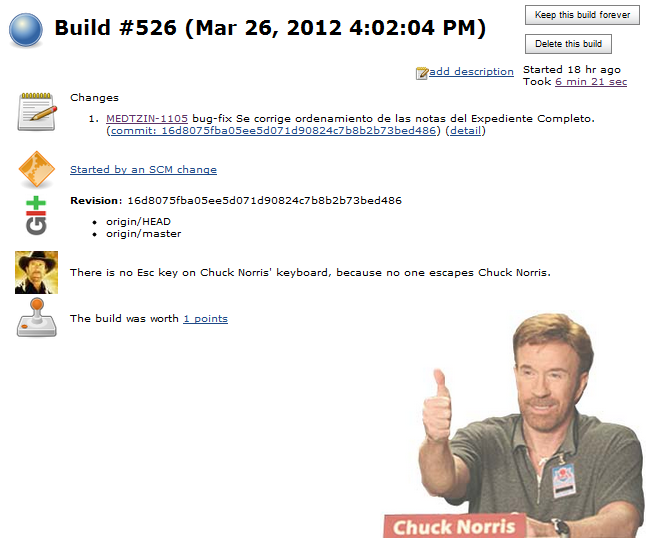 [Speaker Notes: If a job has no failures, you’ll get the thumbs up from Chuck Norris]
Gatling
Load testing and stress test tool
Jenkins-CI plugin takes different scenarios and collects data on stress test result
Generates lots of useful graphs about tests
http://gatling-tool.org/
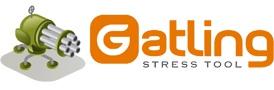 [Speaker Notes: What things does the regular gatling jenkins plugin do?]
Motivation
Why was this needed?
Internal Marketing Department needed data on performance improvements
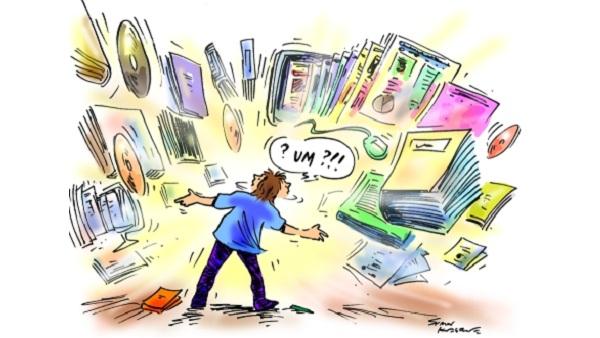 [Speaker Notes: Who was the customer?

The data was there, but not in a way that was easily available or readable by a human being]
Why was this needed?
Needed an automated way to analyze data gathered by load testing framework
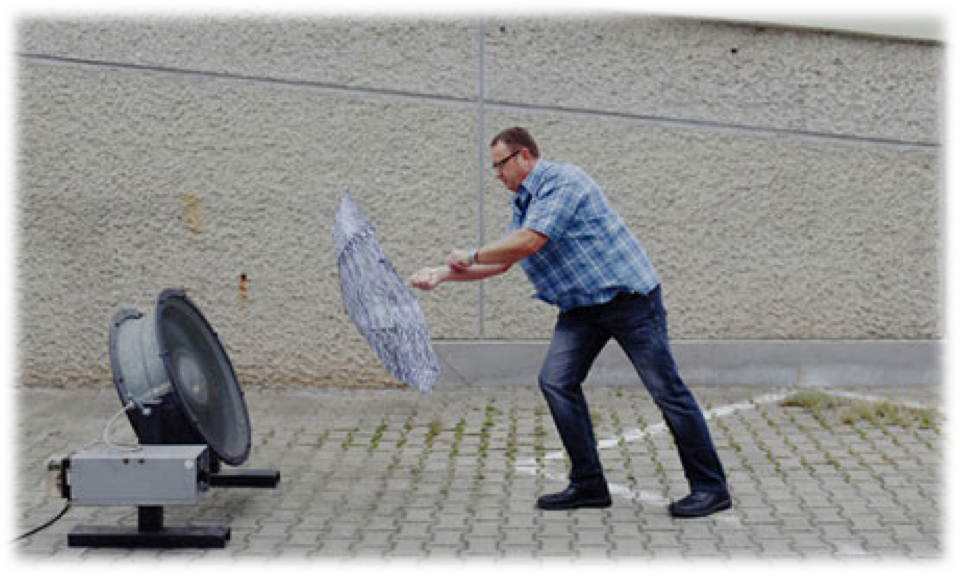 [Speaker Notes: Needed a way to performance test Puppet that was automated

In this case with the photo, that guy will have to test every umbrella. It would go much smoother if he had a way to test all of his umbrellas at once.

We wanted to give more information to people about how puppet is improving performance for different iterations]
Why was this needed?
Needed a visual representation of performance changes over time
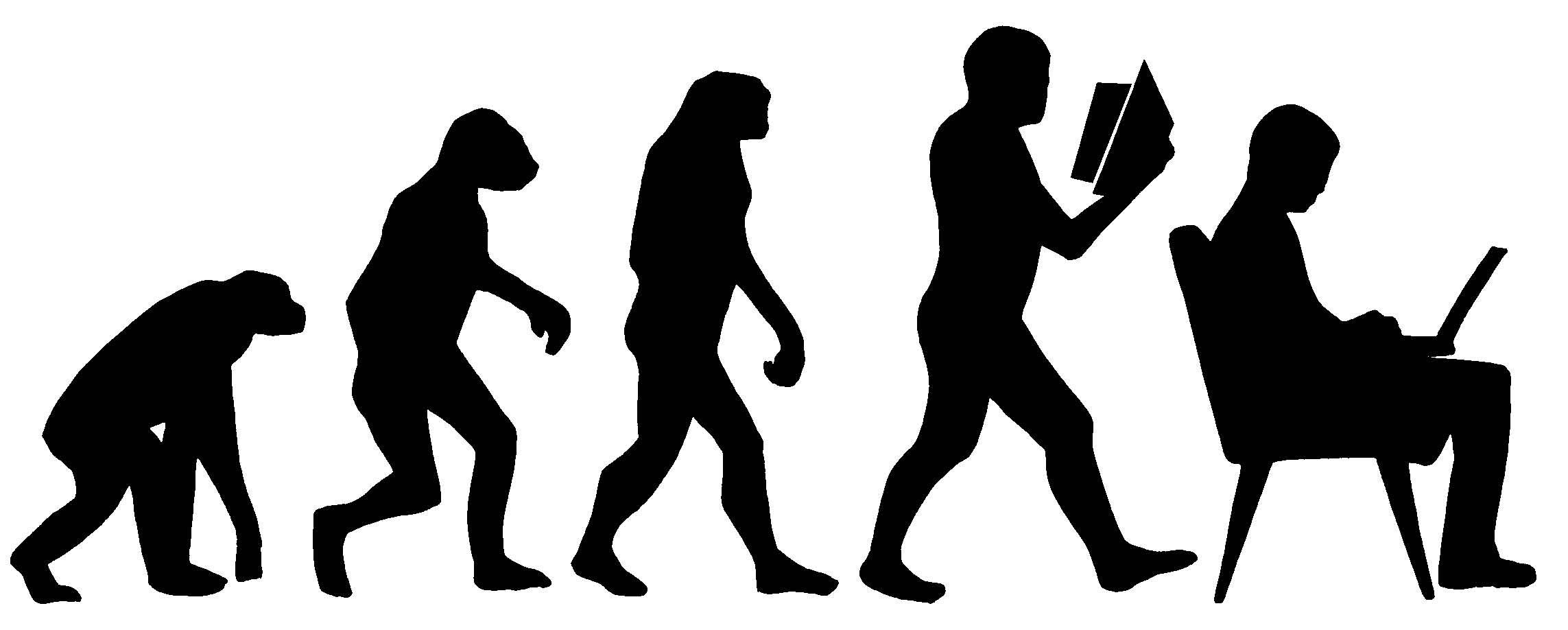 [Speaker Notes: It’s one thing to gather a bunch of data, but it is a pain to have to manually graph all of that performance data results on spreadsheets

Software projects over time can change very drastically. It might start of primitive, and by the current state of the project it might be much more complicated than what it use to be. 

It is very useful to have an automated way to show these changes within the lifecycle of a project

Human Readable Data: Visualization of data can often reveal bottlenecks that might otherwise not be obvious]
Why was this needed?
Needed a way to measure puppet life cycle
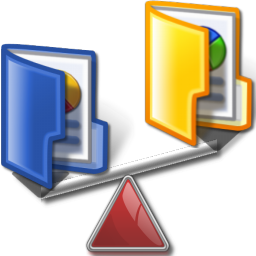 [Speaker Notes: Not only to we test overall time per scenario, we wanted to know how puppet performed compiling catalogs, report generation

It’s great to have a bunch of data and numbers, but this plugins goal was to turn that data into something visual for developers and marketing to look at.

Comparing all of the scenarios together can show a brief snapshot of the loadtest data]
Why was this needed?
Why not just use the Gatling Jenkins-CI plugin?
Didn’t account for Puppet runs or other various details related to Puppet
[Speaker Notes: Gatling is general purpose tool

Such as how long it took puppet to compile a catalog, generate report, and agent runs in general

The techniques I talk about will not be limited to puppet, you can also be able to extend gatling if your project requires more refined calculations]
Development
Developing Jenkins CI Plugins
Maven
Recommended toolset for Jenkins-CI plugin dev
Spawns a local Jenkins server instantly
Beginners Guide
https://wiki.jenkins-ci.org/display/JENKINS/Plugin+tutorial
Or search “plugin tutorial jenkins” on Google
[Speaker Notes: Maven has a good toolset for writing Jenkins-CI Plugins

After creating a new project with Maven, when you’re ready to run the project it will throw up a demo Jenkins instance for testing your plugin

This is important when you’re developing the UI. If you were testing this against a production Jenkins, you would have to reboot the server every time the plugin changed]
Anatomy of a Jenkins CI Plugins
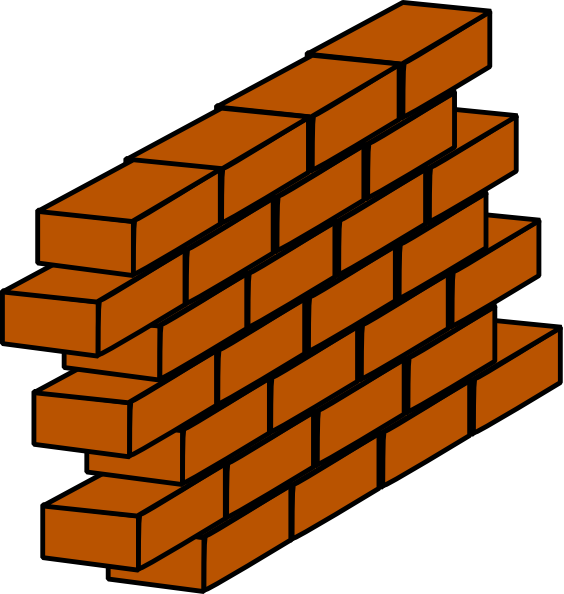 Project
java
resources
webapp
[Speaker Notes: Java
	- Contains all of the java code required to run the project

Resources
	- Contains all of the .jelly files for the Jenkins-CI Dashboard
	- If you’re familiar with Groovy, I believe this has similar syntax

Webapp

	- This folder is where you keep some images used by the plugin, for example the side logo]
Anatomy of a Jenkins CI Plugins
java
*BuildAction.java
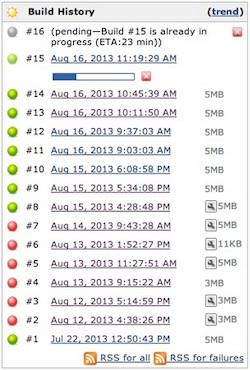 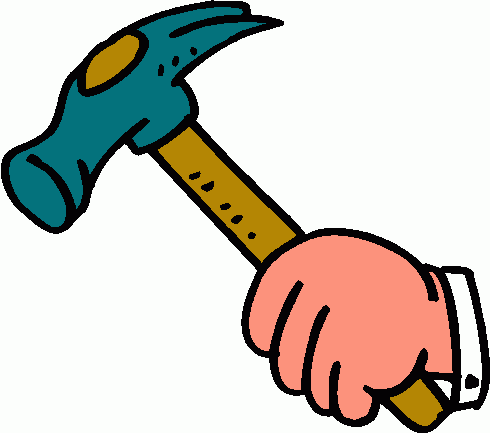 [Speaker Notes: BuildAction
Control of what is displayed when you click on each build

Displays relevant information gathered from the load test framework (like CPU, total RAM, Puppet version)]
Anatomy of a Jenkins CI Plugins
java
*ProjectAction.java
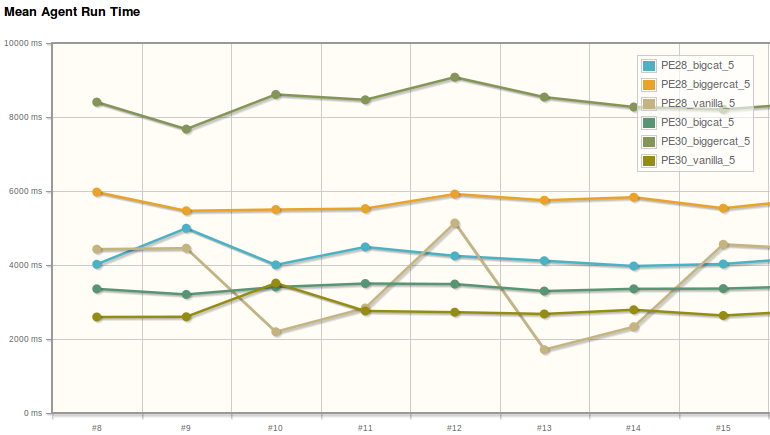 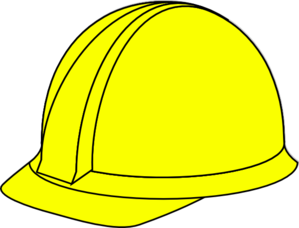 [Speaker Notes: Controls what is shown when user clicks on the plugin icon within the Jenkins Dashboard

This plugin was designed to show all of the graphs in one view for easy comparison

(i.e. compare Mean Agent Run Time with Total Failures….trend might look really quick but the failures graph might show that it was fast because not all catalogs succeeded)]
Anatomy of a Jenkins CI Plugins
java
*Publisher.java
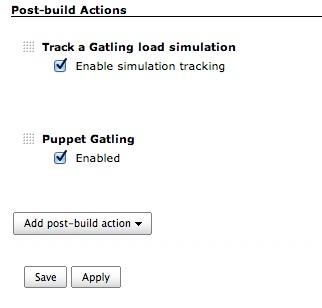 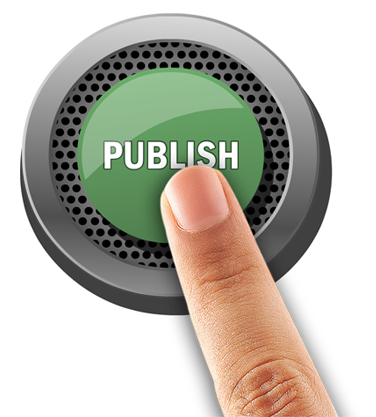 [Speaker Notes: Publisher
Main logic behind plugin because my plugin takes place after job has completed

Does all the calculations, gathering of data, etc…

Publisher is a “post-build” action meaning it will run after the Jenkins job completes.

Order matters: If ran before gatling (which collects data), will not work since data doesn’t exist yet]
Anatomy of a Jenkins CI Plugins
resources
*.jelly
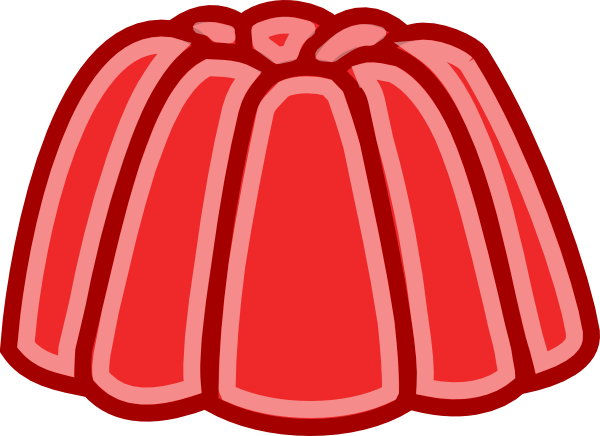 [Speaker Notes: The jelly files are mostly for the Jenkins-CI dashboard

Strange at first, but can be similar to things like embedded ruby for views]
Anatomy of a Jenkins CI Plugins
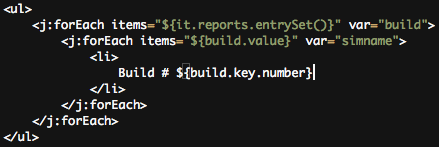 [Speaker Notes: The jelly files are mostly for the Jenkins-CI dashboard

Strange at first, but can be similar to things like embedded ruby for views

Show an example of what a jelly file looks like in the slide]
Anatomy of a Jenkins CI Plugins
webapp
Used for plugin image
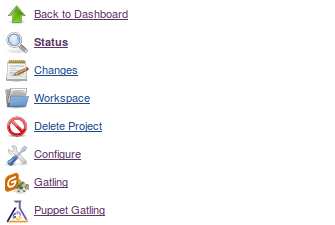 [Speaker Notes: This folder was simply used to store an icon for the plugin entry on the side of the Jenkins CI dashboard]
Puppet Load Test Framework
[Speaker Notes: THIS SECTION NEEDS WORK]
Puppet Load Testing Framework
Framework designed to automate the load testing process
[Speaker Notes: 2 to 3 other developers at Puppet were in charge of this framework

I helped modify the framework to use Facter for gathering data so plugin can display useful OS information]
Puppet Load Testing Framework
Software designed to automate load testing 
Quick overview responsibilities:
Provisions Machine
Installs and configures Puppet
Runs Puppet Labs QA testing frameworks
Gathers Facter Data*
Runs Puppet with Load Test Scenarios
* = New for my plugin
[Speaker Notes: Designed to give the framework a “fresh” machine each time

Spawns off load test, other project provisions OS, runs package load test, and generates data

Facter is also used for important facts of system
Things like CPU, RAM, Puppet Version, are displayed]
Puppet Load Testing Framework
Ran with various scenarios or for load testing
Scenarios are various use-cases that attempt to push Puppet to its limits
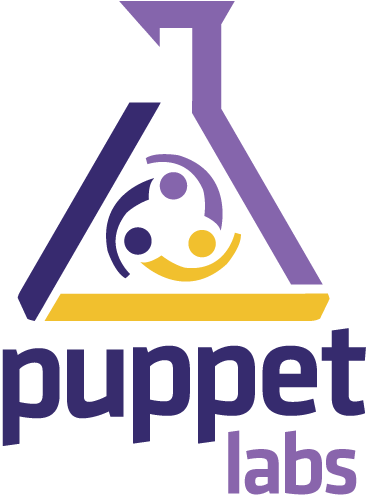 [Speaker Notes: Each scenario has various catalogs that it attempts to apply to a given machine.

A catalog in this case is just defined as a set of various scenarios that we want to set up on a given machine. 

The machine might be setting up a large variety of services that stress tess Puppets ability to do so]
Puppet Load Testing Framework
An example scenario might be…

Simulation X
Vanilla
5 agents
5 repetitions
Big
10 agents
5 repetitions
Vanilla
Simulation X
Big
[Speaker Notes: Vanilla might be as simple as setting up apache with a mysql server

So in this case the Vanilla will have 5 agents compiling the vanilla catalog and repeating it 5 times.

Same with Big….

This specific simulation only has 2 groups or nodes

These are just examples of what the framework may use to test Puppet]
Generating Useful Reports
[Speaker Notes: THIS SECTION NEEDS WORK]
Modifying Gatling
Modified jenkins plugin to calculate different values for Puppet
Hooked into graphing libraries
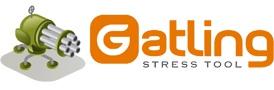 [Speaker Notes: Calculating different results]
Modifying Gatling
Grab reports and data from gatling
stats.tsv
Perform new calculations with data
[Speaker Notes: Stats.tsv is a large amount of data from the simulation breaking down the entire simulation.

These are the numbers used to calculate the data in relation to puppet runs

Calculations to come later

Show a snapshot of the data]
Modifying Gatling
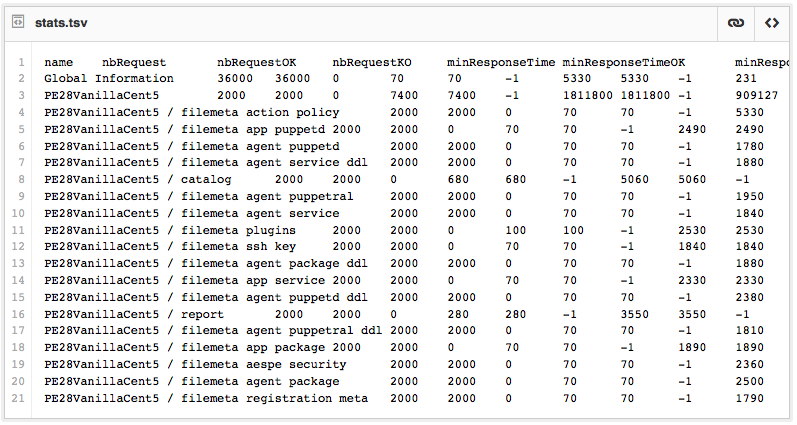 [Speaker Notes: Stats.tsv is a large amount of data from the simulation breaking down the entire simulation.

These are the numbers used to calculate the data in relation to puppet runs

Show a snapshot of the data]
Modifying Gatling Calculations
Total Mean Agent Run Time
n = number of nodes in simulation
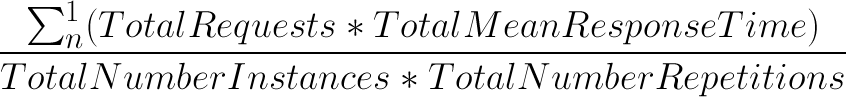 [Speaker Notes: These are the numbers used to calculate the data in relation to puppet runs

Denominator is equal to total runs performed by load test here

\frac{\sum_{n}^{1} (Total Requests * Total Mean Response Time)}{Total Number Instances * Total Number Repetitions}]
Modifying Gatling Calculations
Mean Catalog/Report Response Time Per Simulation
n = each simulation report
m = each node
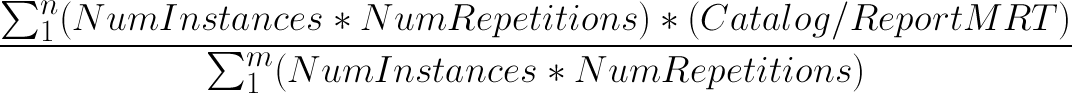 [Speaker Notes: Number Instances * Number Repetitions == total runs

\frac{\sum_{1}^{n} (Num Instances * Num Repetitions)*(Catalog/Report MRT)}{\sum_{1}^{m} (Num Instances * Num Repetitions)}]
How was it achieved
Obtained gatling data from each jenkins job run
Bootstraps into load testing framework by Puppet Labs
[Speaker Notes: It bootstraps into the load testing framework by simply being added as a post-build operation]
Discovering Bottlenecks
Plugin revealed bottleneck that was otherwise hidden within load test framework data
[Speaker Notes: After the plugin was finished and it was graphing the results, the graph displayed an outlying load test

This slower load test was an issue recently fixed

Had this plugin been operating while the bug was present, it might of been more obvious and fixed sooner]
Discovering Bottlenecks
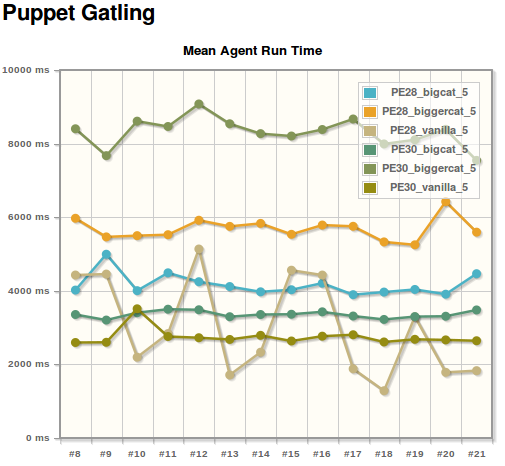 [Speaker Notes: That green line is much higher than it’s Puppet 2 version which is in the light blue.

We later discovered that issue had recently been fixed.

This issue might of been revealed sooner had developers had access to this load test data]
Improving Reports
Making reports easier to use and analyze
Modification only took a little bit of jQuery
Change was merged into gatling jenkins plugin
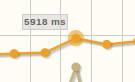 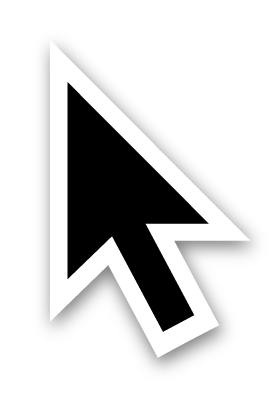 [Speaker Notes: This involved making all of the graphs generated have clickable data points that would take you directly to the report]
Improving Reports
Showing failed requests next to total mean agent run time
[Speaker Notes: This gives the user an idea of how accurate the total MRT is for agents]
Improving Reports
Minimizing setup for developers using load testing framework
[Speaker Notes: This is as easy as adding the Puppet Gatling plugin as a “post build” action on the load test job.]
Finally….
Quick Demo
Front Dashboard
Multiple Graph Breakdown
Pie Chart with OS Data
Clickable Graphs to Gatling Reports
Special Thanks
Chris Price
Jeff Weiss
Puppet Labs
FOSDEM
[Speaker Notes: Chris who was my mentor on the project throughout the development

Jeff who introduced me to FOSDEM

Puppet Labs for the great time I had as an intern

FOSDEM for letting me speak to you all]
Link to Source Code
https://github.com/puppetlabs/puppet-gatling
Questions?
Thanks for listening!
Brian Cain
@brian_cain
github.com/briancain